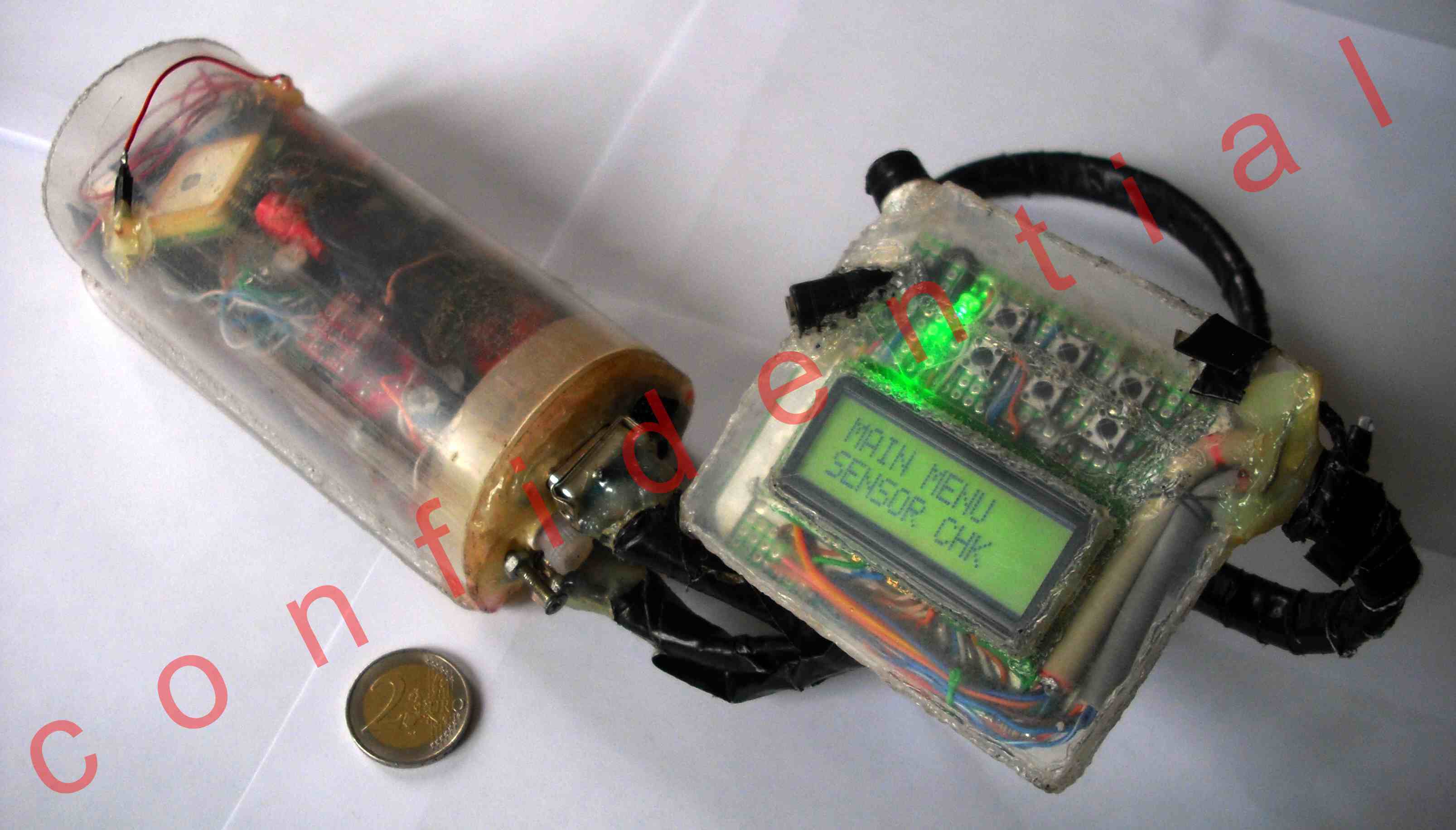 V
T
R

1
0
0
0
Paragliding  assistant  computer
A project by Calin Popa & Ovidiu Ban
V.T.R. series
V.T.R. Purpose: A world para-novelty
Primary: In-flight paragliding assistant, telling the pilot what to do during aerobatic or exceptional maneuvers (in-flight incidents), a para-TEACHER;
Secondary: provides information for post flight analysis, using 3-D modeling and dedicated graphical programs;
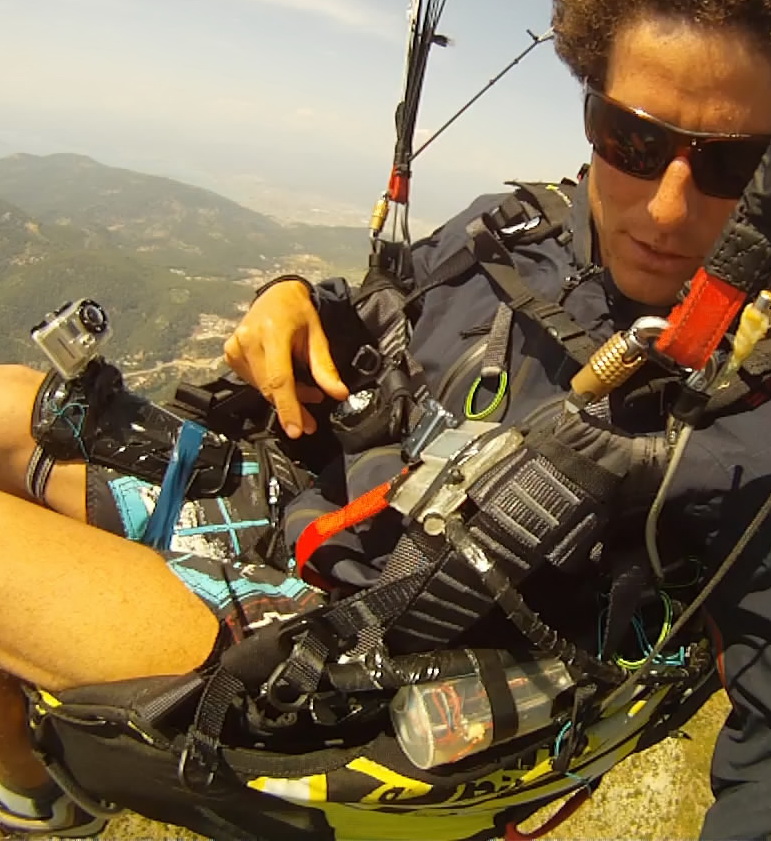 Pal Takats(world acro champ.) testing the VTR 1000:
V.T.R. series Functioning Principle:
The “robot” measures: acceleration, speed of rotation, 3d compass, GPS, barometric pressure and break force, and then interprets the data on its chip;     
The main feedback to the pilot is ACOUSTIC, suggesting the pilot in pre-recorded voice what to do, during his flight;
The function of the “robot” is to : record, analyze and interpret all motion parameters, real-time, during paragliding flight;
Operating frequency: 30 measurements/sec;
Development stage - current progress:
The hardware of the first prototype (V.T.R. 1000) is completed (as seen in pic1). It records data from 10 sensors, divided in 3 modules (main body, glider and harness) and stores on SD card. It is sturdy, reliable and sync with Video cam (GoPro HD);
The data analysis program AGAT 007 displays the data graphically and allows dataflow pattern identification and correlation;
Dozens of test acro flights, fully recorded (development database), also primary in-flight assist functions (pull-release);
A.G.A.T.: Acro Graphical Analysis Tool
The program sports comprehensive and accurate graphical representation of dataflow;
  The data to be shown is selected by user from dropdown menu;
 The program has save project, workspace and notes abilities;
  The data is fully synchronized with onboard video camera;
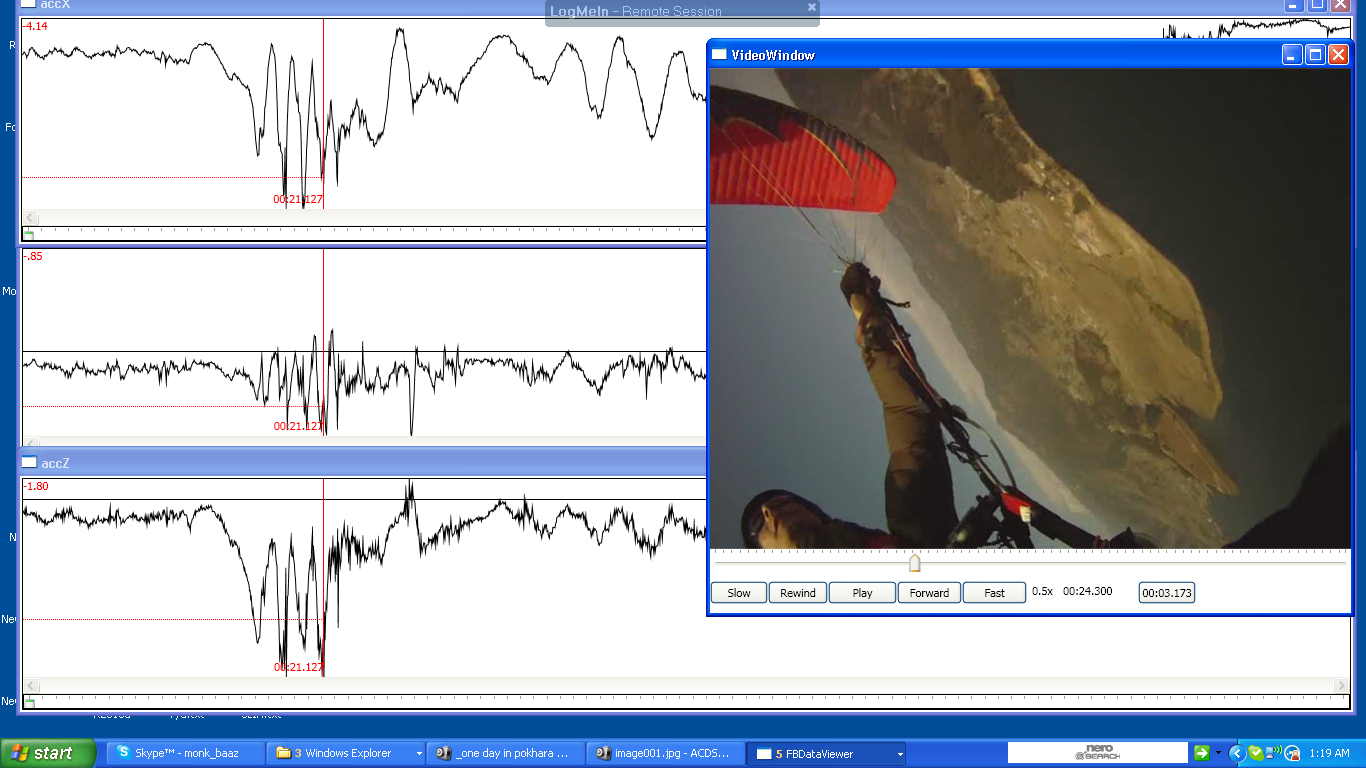 In-progress Development:
Extensive study and programming on the physics and mathematical interpretation, for accurate 3D trajectory modeling(full featured dead-reckoning);
The 3-D visual interface tool;
Hardware & software development for V.T.R.2000 (fully wireless, smaller & a LOT more powerful);
Further in-flight testing on V.T.R. 1000;
V.T.R. Benefits and goals:
Increased safety during aerobatic maneuvers training: Up to an estimated 500% improvement;
Customizable TEACHER for aerobatics;
Danger warning for usual flying activities;
Useful tool for safer beginners’ teaching (in schools);
High end paragliding development and prototyping;
Market estimations:
Estimated no. of acro pilots: >4000 (justacro.com);
Estimated no. of paragliding pilots : >100000; 
Estimated no. of flight schools: >300;
Minimum retail price (V.T.R. 3000): 2000 EUR;
Collaboration opportunity with glider manufacturers on development and testing of their equipment;
Finances requirements:
New paraglider (U-turn Thriller 17): 	1600 EUR
New harness (Sup’Air Acro):			  600 EUR
Components for VTR 2000:	  		  800 EUR
Proper testing over lake (1 week Austria):  600 EUR
			
Development expenses, etc…		  ???? EUR
Thank you! Calin & Ovidiu
Check out my youtube channel: “monkbaaz” (Calin)
 Watch the video with Pal; Takats testing the robot; 
 Feedback us with your opinion, financing possibilities and requests!
 ovidiuban@yahoo.com

	Calin performing Tumbling:
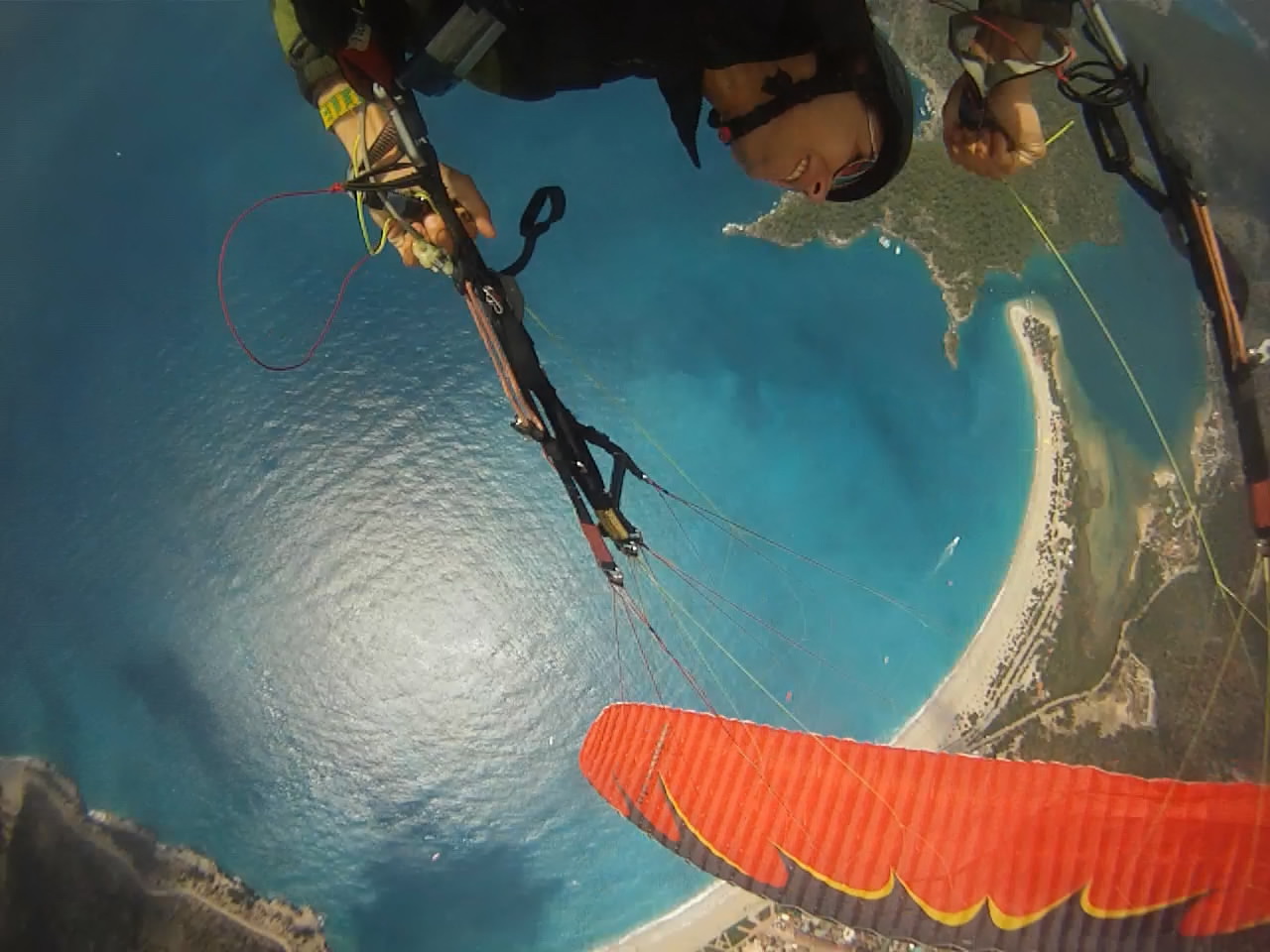